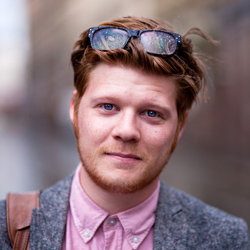 NAME
INSERT 
PICTURE
Age:  Some text
Job:  Some text
Work Experience:  Some text
Education:  Some text
Family situation: Some text
PERSONAL CHARACTERISTICS
Write text here on the persona characteristics. Emphasize describing the characteristics that affect stress at work.
CONTOL AT WORK
ONE DAY AT WORK
WORK ENVIRONMENT
Write text on: How much control does the Persona have on her work situation?
Physical work environment:
What equipment uses this persona at work? Where is the persona situated ?
...
...
....
Organizational environment:
Is the connection with a manager good? Does this persona have responsibilities towards other employees?
...
...
....
Cognitive load:
Is there much cognitive load using the computer systems at work?
....
....
....
Write text here on one day  at work. Describe the flow of the day and how the persona uses various software systems during one day. Additionally write how often the person does many things in parallel and how many interuptions there are.
DEMANDS AT WORK
Write text here on:: How heavy is the demand at work on this persona?
GOALS AT WORK
Write text here on the goals at work
XXX
XXX
SUPPORT AT WORK
Write text here on: How much social support is there at work from other colluages, managers, help material?
[Speaker Notes: Buyer Persona Template by Filestage

One of the most important skills in advertising and media is to put yourself into the shoes of your target group. A great way to change perspective is to create buyer personas.

There are plenty of benefits that can come from great buyer personas. First you, and your organization, are totally clear about what your buyer needs, wants and desires. This helps to make more informed decisions.
Second your buyer personas will help you to tailor your marketing messages to your target buyer. With a thorough buyer persona, your communication strategy is sure to be more effective. Great buyer personas help you to increase your overall marketing ROI.

www.blog.filestage.io

-------
Photo by Peter McConnochie (https://www.flickr.com/photos/dougliz/) under Creative Commons CC BY 2.0 license (https://creativecommons.org/licenses/by/2.0/).]